Lafayette Investment Club
April 15 2011
Agenda
Club News
Portfolio
Financial News
Sell Recommendation: AMSC
Club News
Hedge Fund Trip 
E-MAIL NANETTE COOLEY (cooleyn@lafayette.edu) TODAY!
Hosted by Alex Hyman P'14, Cofounder Thursday, April 21, 12:00pm - 5:00pm

Movie “Inside Job” – FREE FOOD! by the Econ Club
Monday, April 18th, Hugel 100, 7:00pm - 9:00pm
OFFICER ELECTIONS
Next Friday, April 20
Analysts (2-3)
PR (3)
Webmaster
Secretary
Treasurer
President and VP
Portfolio
January 		$368,344.58 
April 		$370,293.23

YTD Portfolio Return .53%    vs.   S&P500  2.16%


WHY?
Portfolio
Portfolio January to April
ENERGY and COMMODITIES	5.07%
FINANCIAL SERVICES		-0.35%
HEALTHCARE and BIOTECH	2.61%
MISC				7.54%
ETFs				5.16%
TECHNOLOGY			-7.36%
Financial News
DJIA: 12380.05, up 0.03% - 12270.99, up 0.1%
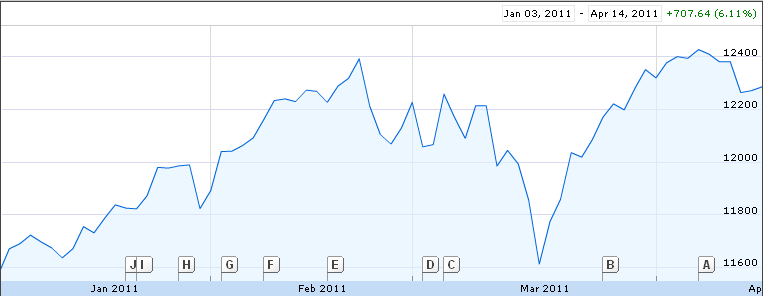 Financial News
OIL: 112.79 - 107.11, up 0.86
 GOLD: 1454.90, up 2.00
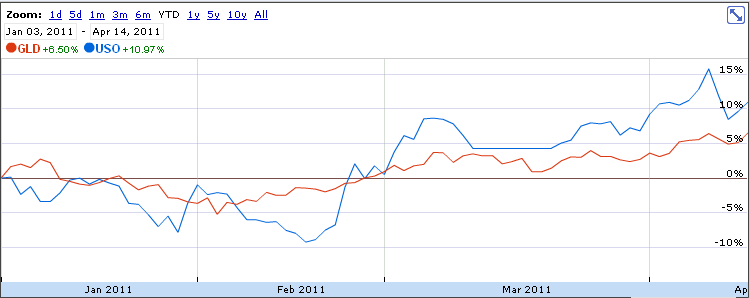 Middle East Unrest
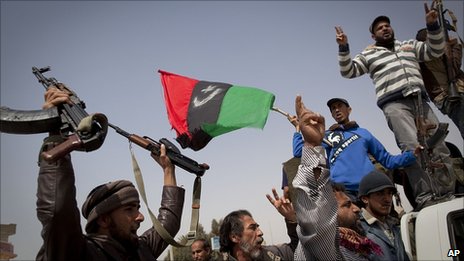 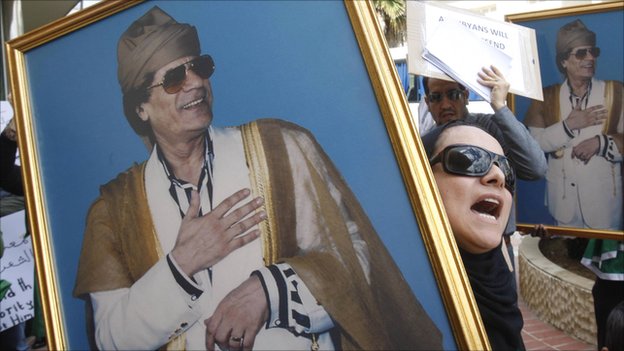 Budget Debates
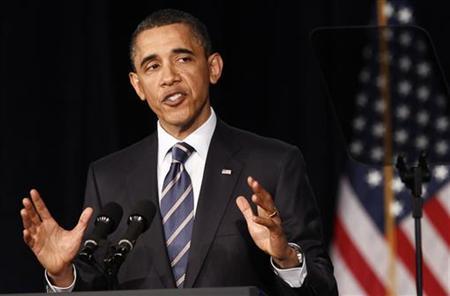 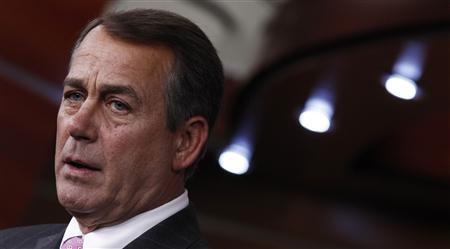 Japan
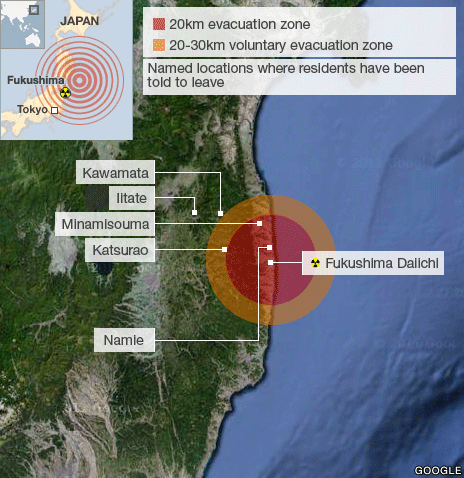 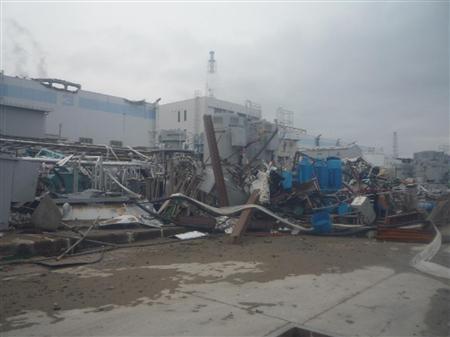 Sell Recommendation: AMSC
Miao and Greg
Overview
3 Areas of Focus: 
Wind Energy (Turbine design, components, grid connections)
Power Systems (Grid components
 motors)
High Temperature Superconductor (HTS) wires
Some Numbers
Current 13.01
52 week range: 12.54-38.88
P/E 15.16
Beta 1.58
EPS: 0.86
Financials
Income Statement (Quarterly)
Income Statement (Annually )
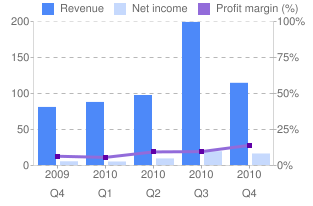 Only up to March 2010…
Up to Dec 2010
More financials
Balance Sheet
Quarterly Cash Flow
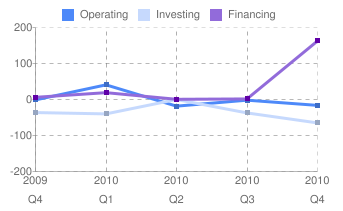 What was going on?
Quarterly Cash Flow
Balance Sheet (Quarterly)
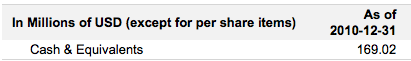 Something good about AMSC
Overlap with other AMSC business

Government Support: $4.8M from the Department of Energy for further development of superconducting electrical cables.

Bright future of the business (long run): Energy Consumption
Recent Movement
April 6th
Recent News
Chinese Industrial company Sinovel, which accounts for over 70% of AMSC’s revenues, declined to receive American Superconductors components due to inventory backup
“If Sinovel cancelled purchase orders or development contracts, or discontinued future purchases from us, we would likely be unable to replace the related revenues. This would have a serious negative impact on our operating results and financial position.”
						-10-k for 2009
Other Negative News
In March, AMSC said it would buy The Switch Engineering Oy for $266 million -- $79 million of which would be paid in stock.
With the recent drop in AMSC's stock value it would require more shares to complete the deal which makes this acquisition less likely
Should we sell it?
As a result of the recent withdrawal of Sinovels business, AMSC will likely be running in the red light for at least one year, possible more
We recommend to Sell AMSC